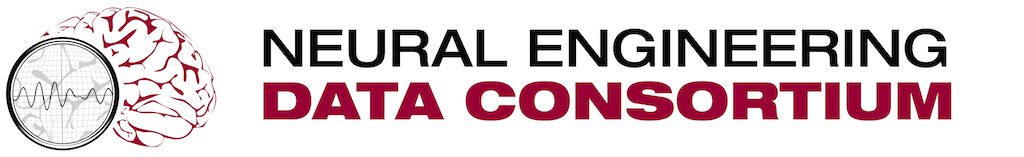 Weekly Report
By: Devin Trejo

Week of June 14, 2015-> June 20, 2015
Previous Goals
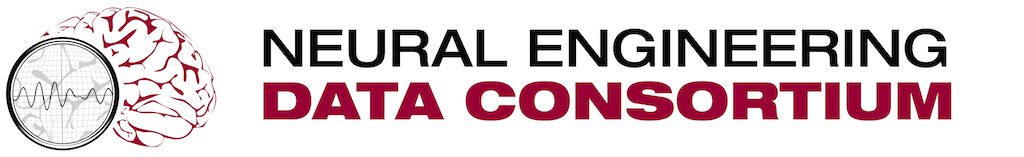 Priority: Finish setup of webserver. Also find a permanent home for it and having it up and running on the internet.
Finish spell check for release_2014 data.
Setup Torque on the cluster and run a job on the cluster.
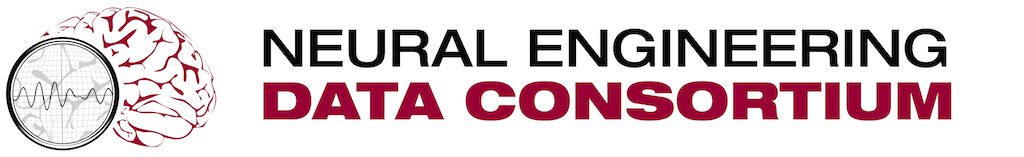 Week Overview
Accomplishments
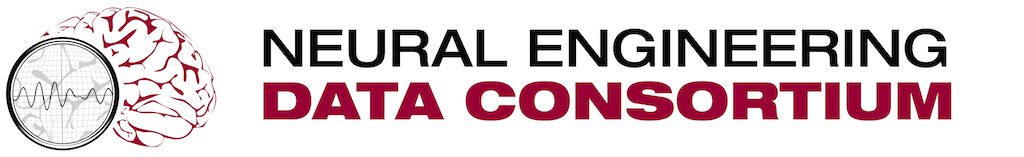 ISIP web-server is accessible on the local LAN I used for my testing environment. 
Problem with Virtual Host configuration which will be resolved once the computer is working over a static IP.
ISIP webserver is waiting to get its MAC address added to Temple's white listed. I submitted an inquiry to Brock on Wednesday.
Accomplishments (cont.)
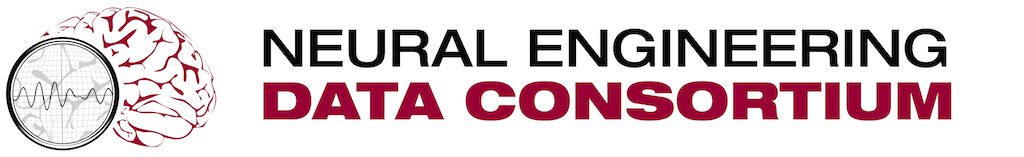 I have successfully install Torque and Maui on the cluster. 
Installed 2x disks into the main node (160GB and 250GB) to store data
External HDD file system failure set me back. 
I tested adding a node to the cluster.
Partitioning went smoothly 
Problem with hostname issue fixed
SSH issue
To run the experiment on the nodes I setup a swap/scratch partition on each node. This should help complete jobs with the limited amount of memory the nodes have.
Accomplishments (cont.)
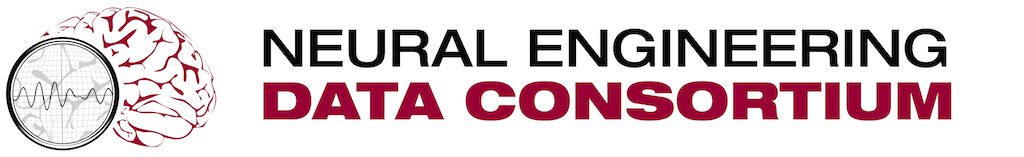 Python job completed successfully. 
Exp22 failed due to environment variables not being found. By Friday afternoon I got it to the point where it was producing the following errors:
./gen_feats.sh: line 85: /scripts/log_gen_feats_train.log: No such file or directory
./gen_feats.sh: line 89: /scripts/log_gen_feats_eval.log: No such file or directory
./gen_feats.sh: line 92: /scripts/log_gen_feats_train.log: No such file or directory
./gen_feats.sh: line 96: /scripts/log_gen_feats_eval.log: No such file or directory
./gen_feats.sh: line 99: /scripts/log_gen_feats_train.log: No such file or directory
./gen_feats.sh: line 103: /scripts/log_gen_feats_eval.log: No such file or directory
/var/spool/torque/mom_priv/jobs/96.mn1.nedccluster.com.SC: line 77: gen_feats.sh:: command not found
/var/spool/torque/mom_priv/jobs/96.mn1.nedccluster.com.SC: line 79: /scripts/denergy.py: No such file or directory
/var/spool/torque/mom_priv/jobs/96.mn1.nedccluster.com.SC: line 82: syntax error near unexpected token `generate'
/var/spool/torque/mom_priv/jobs/96.mn1.nedccluster.com.SC: line 82: `(1) generate all feature files'
New Goals
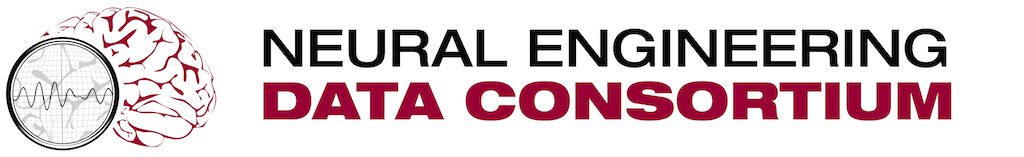 Get the webserver accessible on the network. 
Get it's security approved by Dave Hart (Temple Network Administrator)
Get exp22 to run successfully on the cluster.
Pick out/price a hardware configuration for the cluster based on the results from the test job. 
NEDC Corpus